Integration through Legal Hacking Methods
Farrokh Alemi, PhD
Disclaimer
This is not about …
2 free clinics using cloud based EHR
~ 30 primary care clinics in Virginia
Disclaimer
This was not done …
By 2 research teams
at GMU, Health Informatics
Disclaimer
One of the teams was not supported by external research funds
Disclaimer
And I am not here
Problem
1/3 vendors don’t or can’t participate
Personal health records can’t get updated
Date exchanges face formidable barriers
Quality data missing, distorted, …
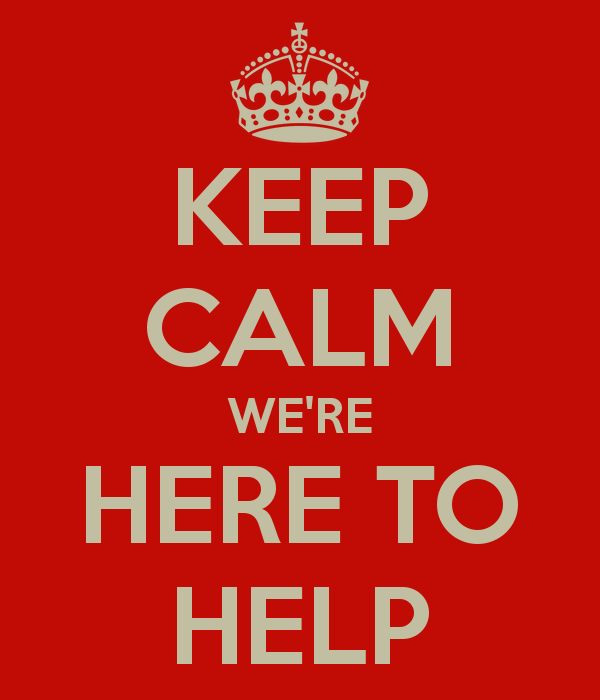 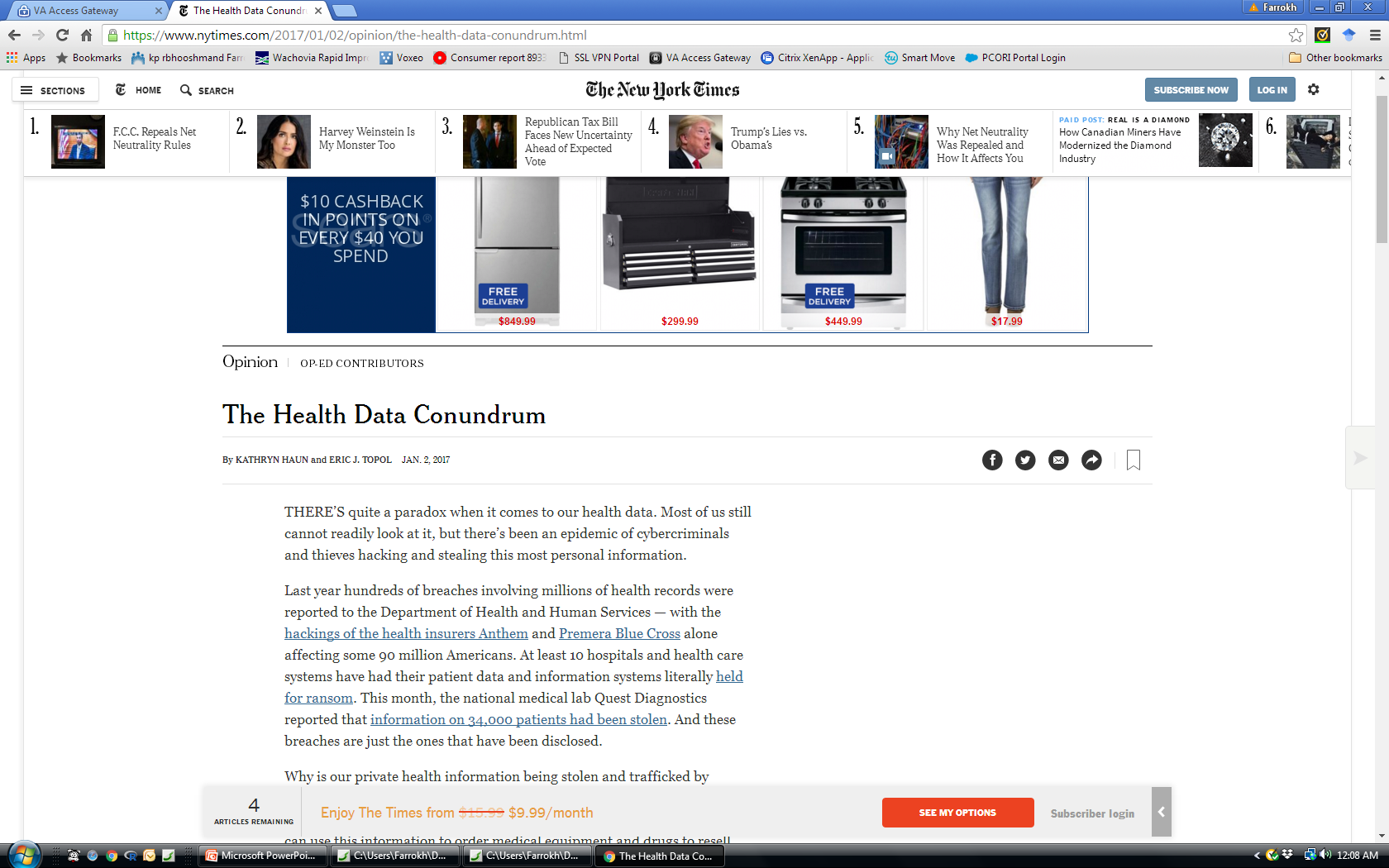 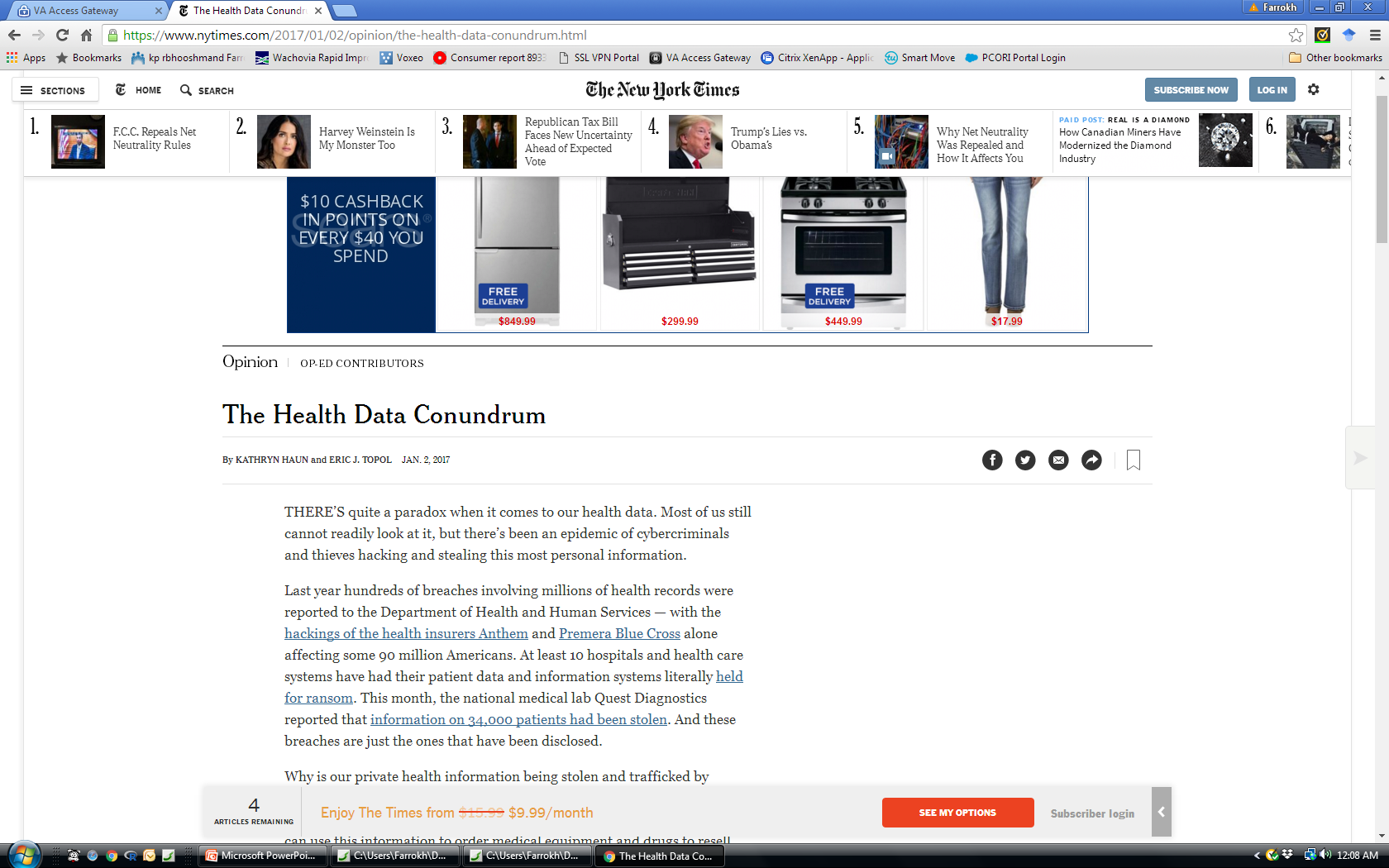 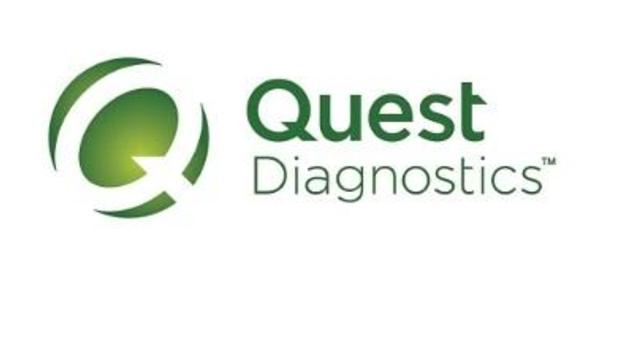 hacked
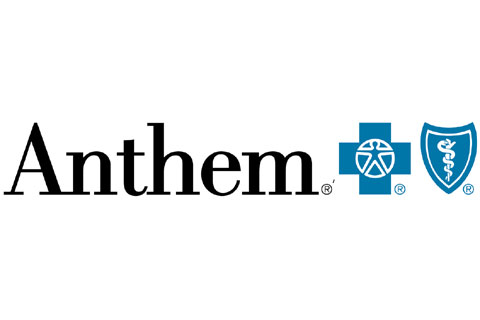 hacked
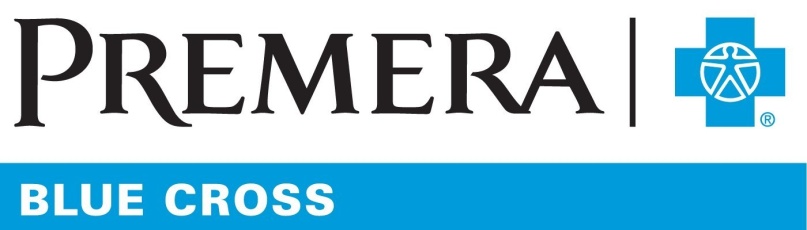 hacked
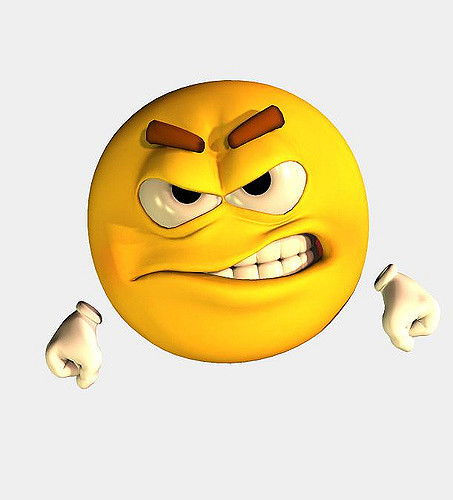 Why?
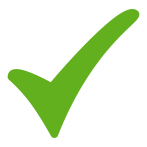 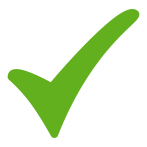 Vendor licenses allow access to data via
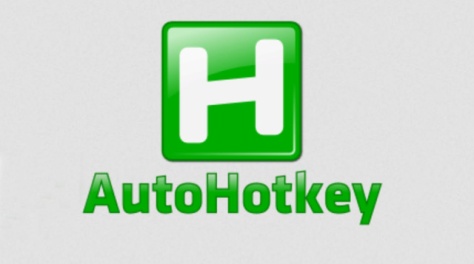 Screen Entry & ReviewContinuing Care Document
Ai
Not Software Re-engineering
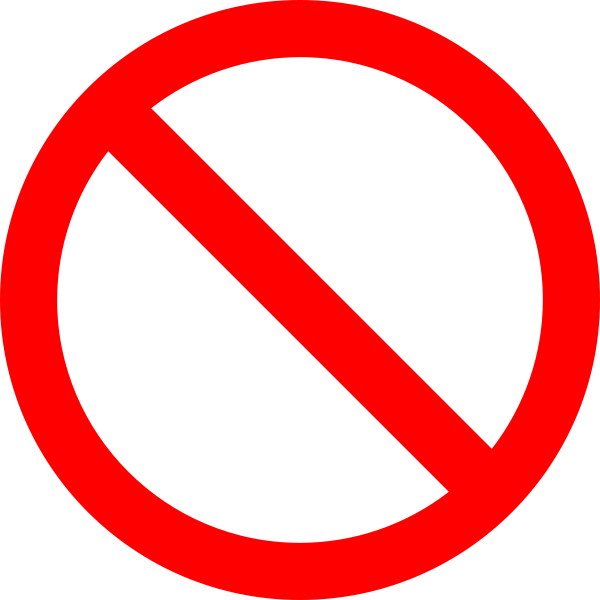 Legitimate Consented Access
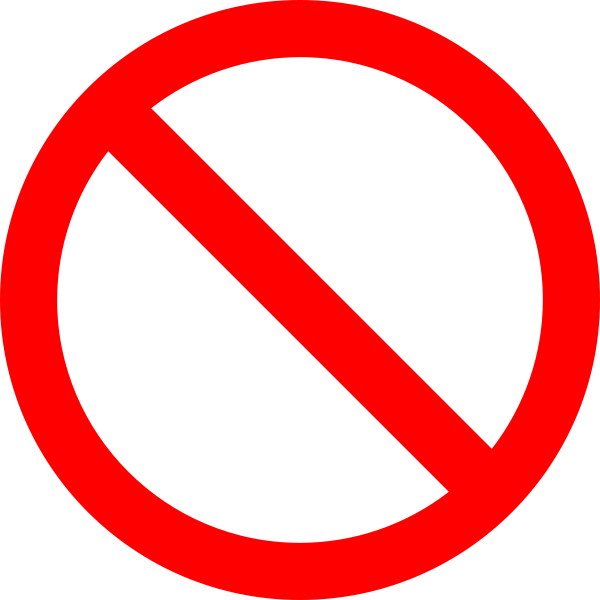 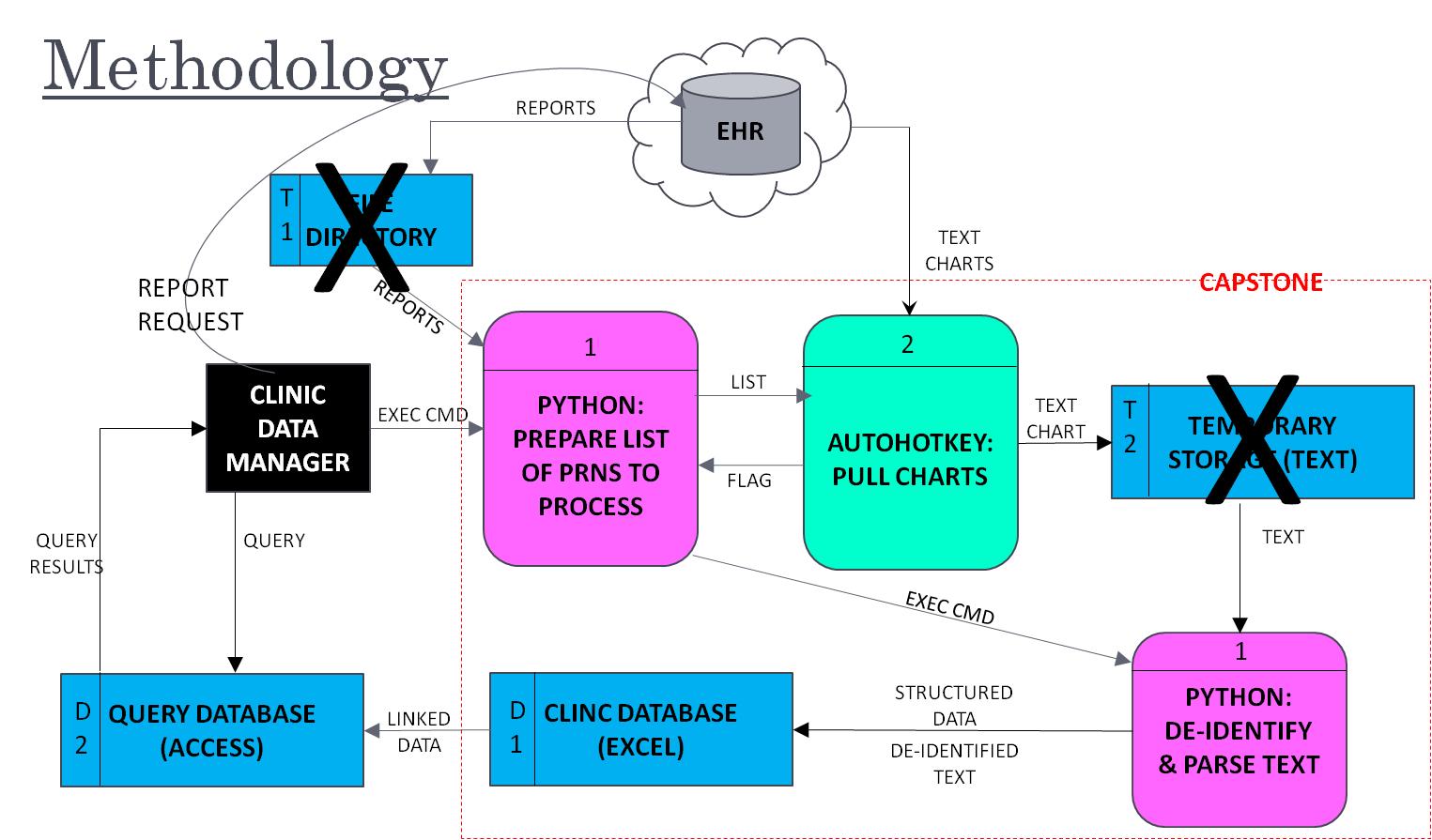 Not Real
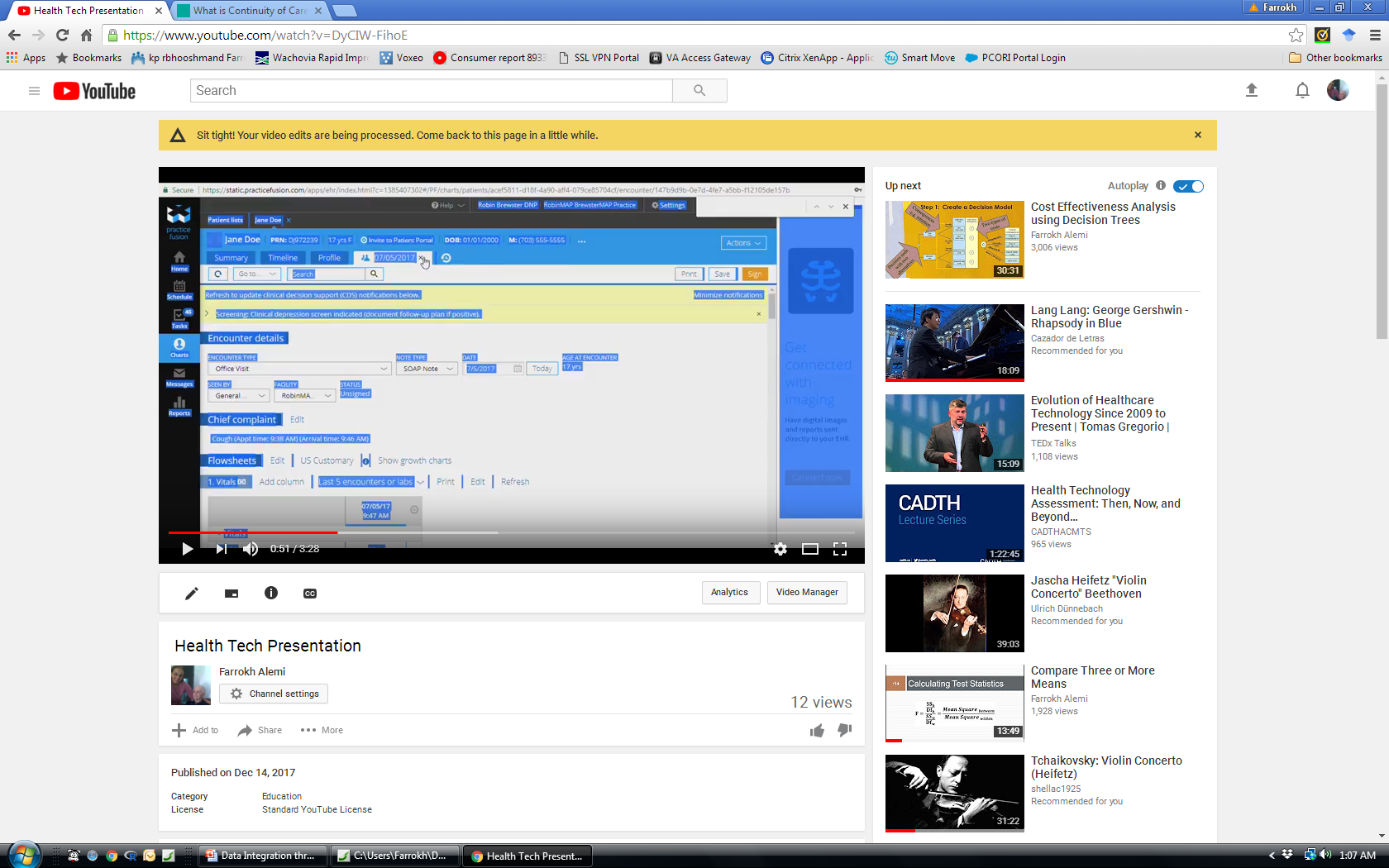 First
Next
Last
What Can Help More?
Regulations? 
New technologies? 
Public domain tools
Wide availability of the tool
A.I. recognition of data elements in CCD
Automated organization of auto hot key
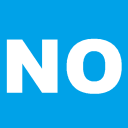 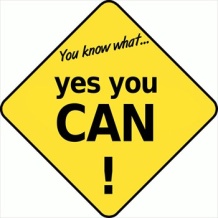 Hackers Integrate Data
Take Home Lesson